TARJETAS NAVIDEÑAS INDIVIDUALES A CADA ANCIANO DE LA RESIDENCIA
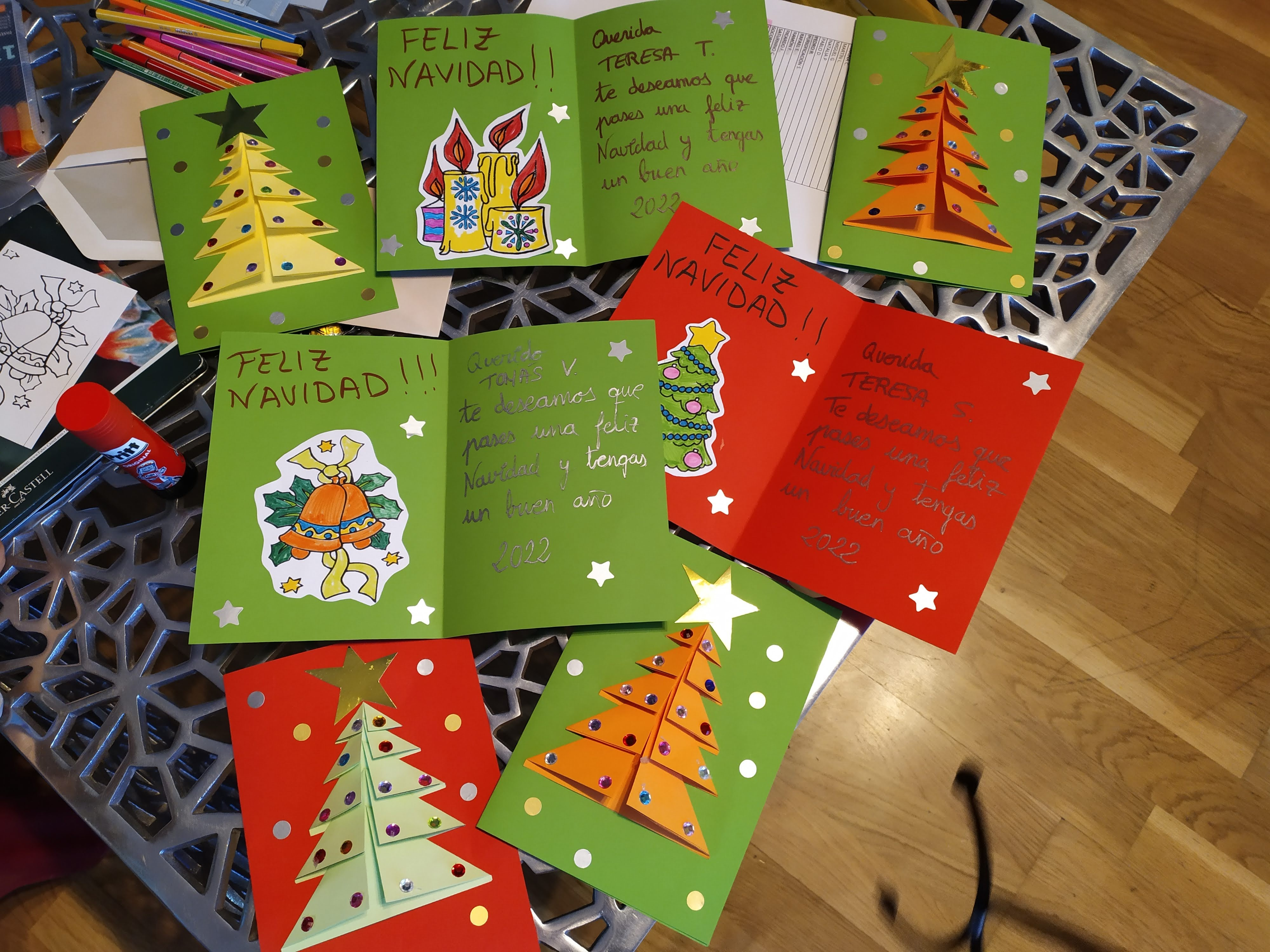 CHRISTMAS JUMPER DAY Recogida de alimentos para el pueblo
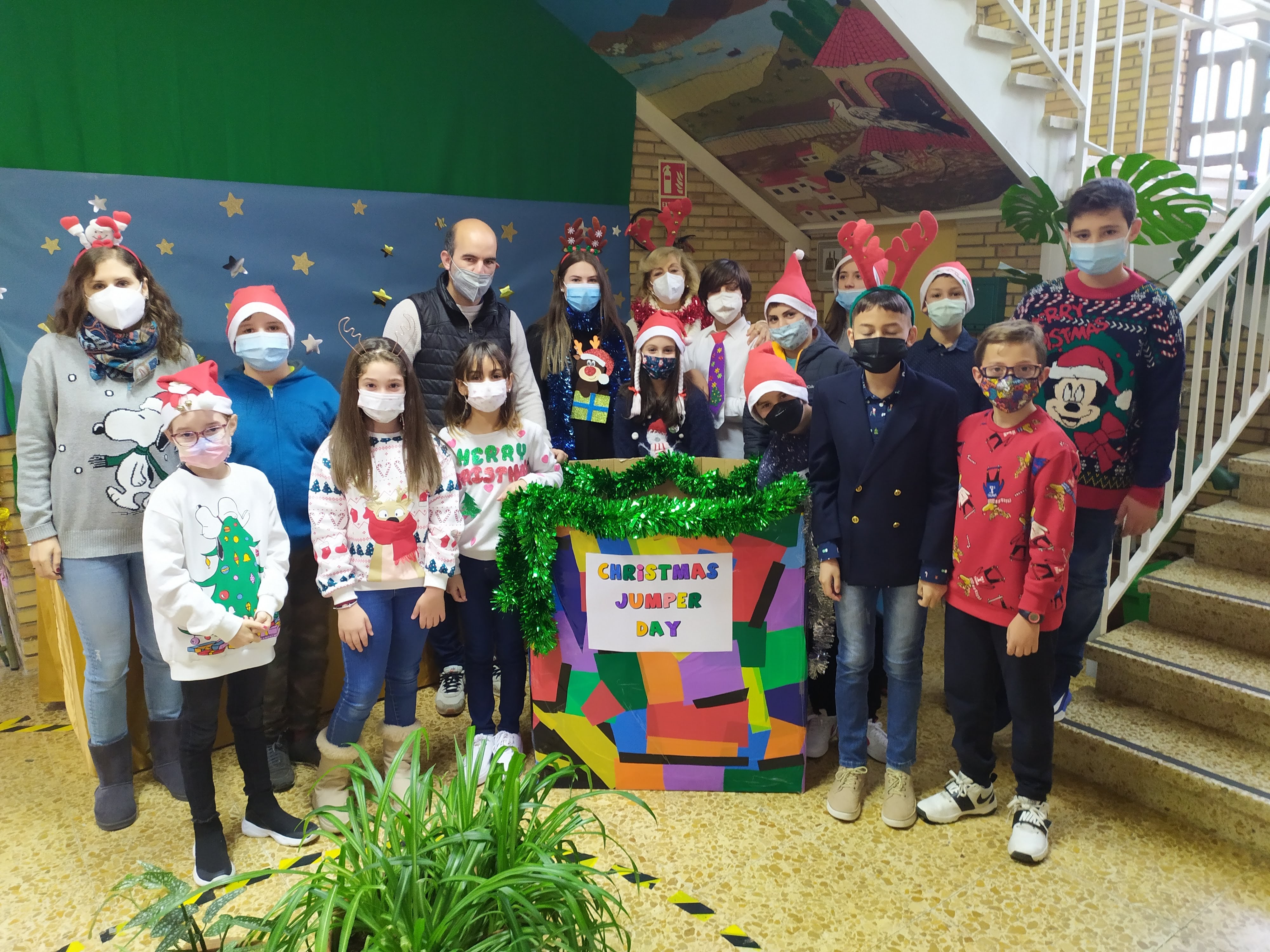 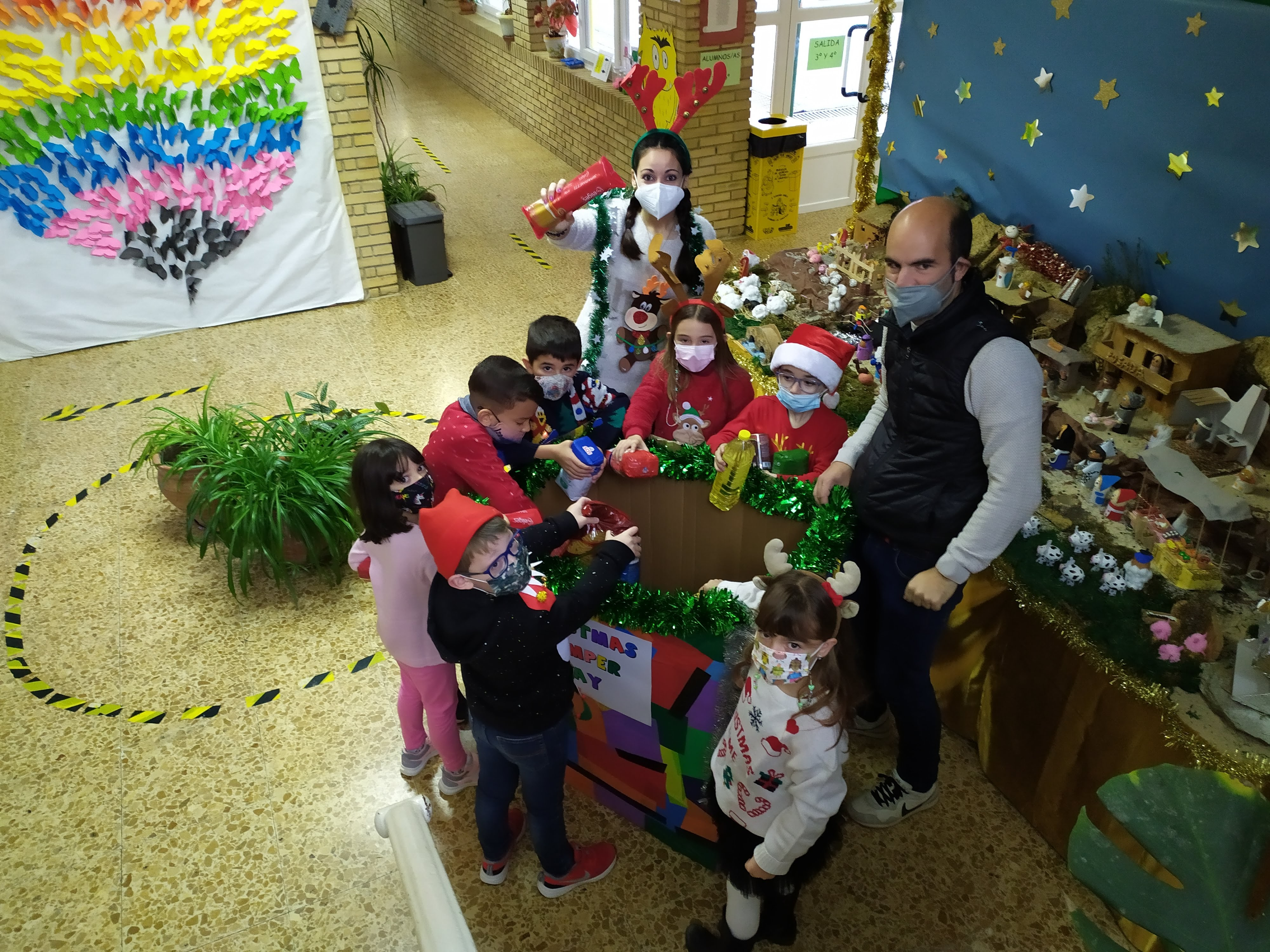 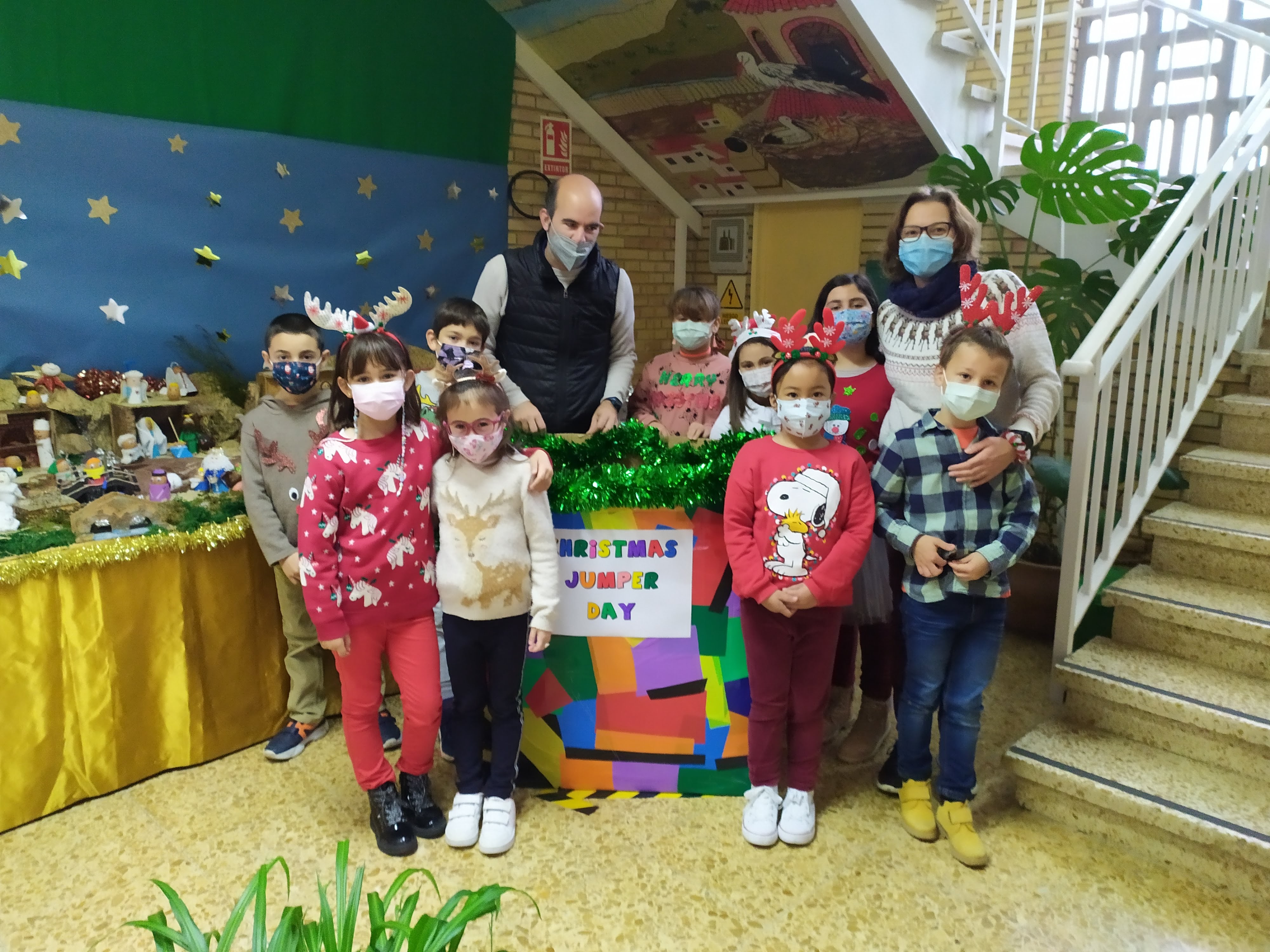 Cantamos Villancicos para los ancianos de la residencia
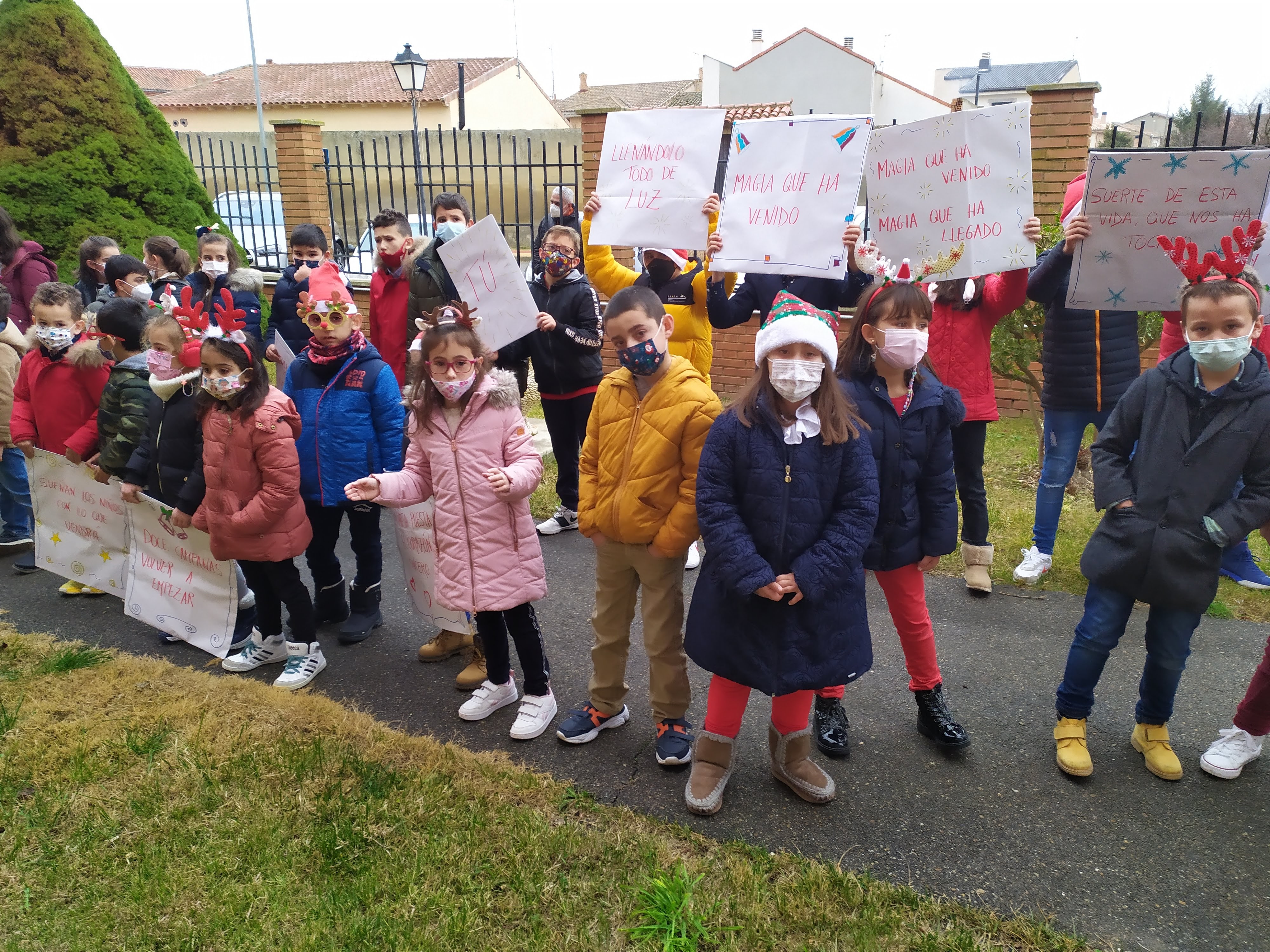 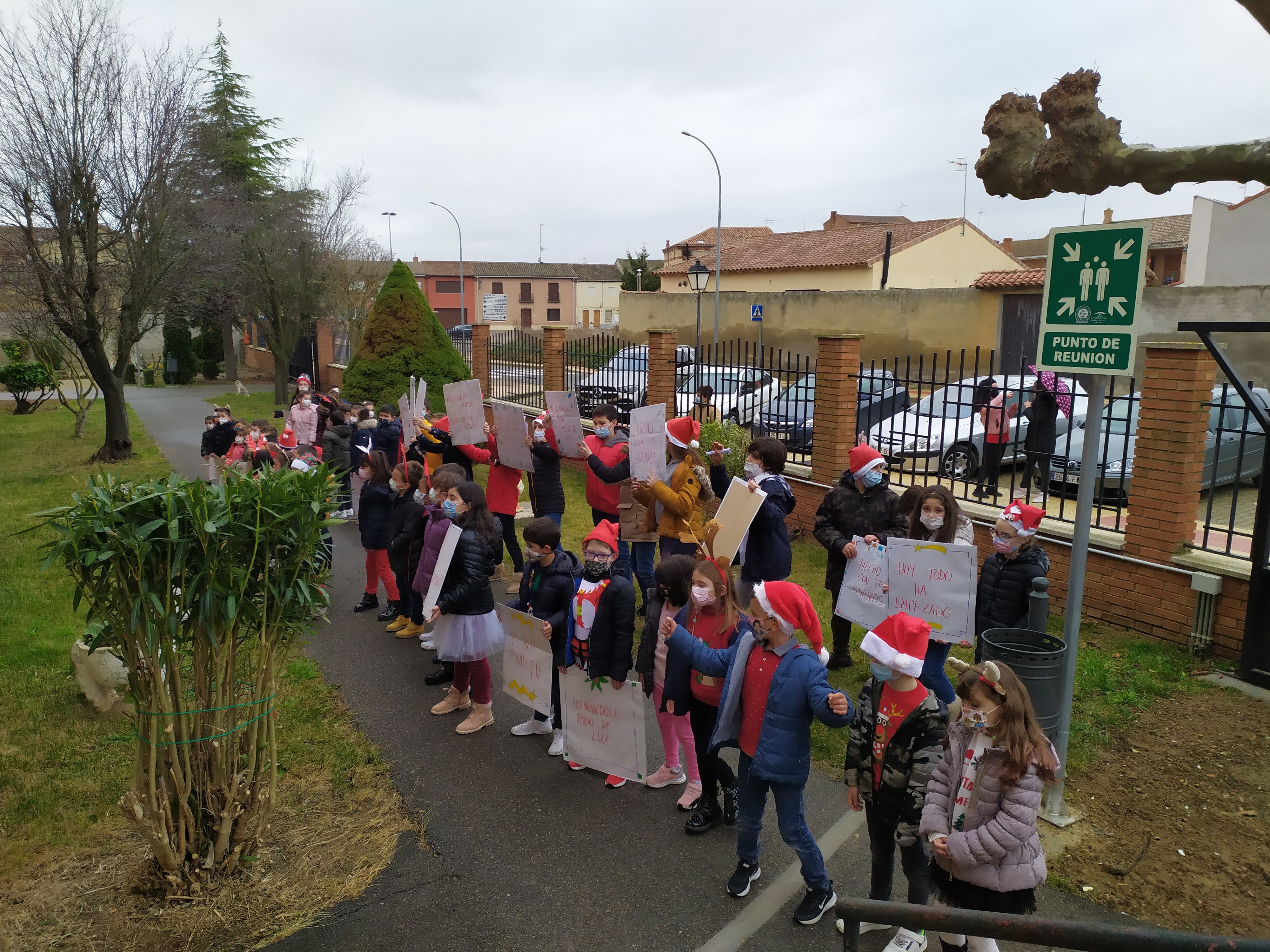 MONOPOLI DE Tierra de Campos
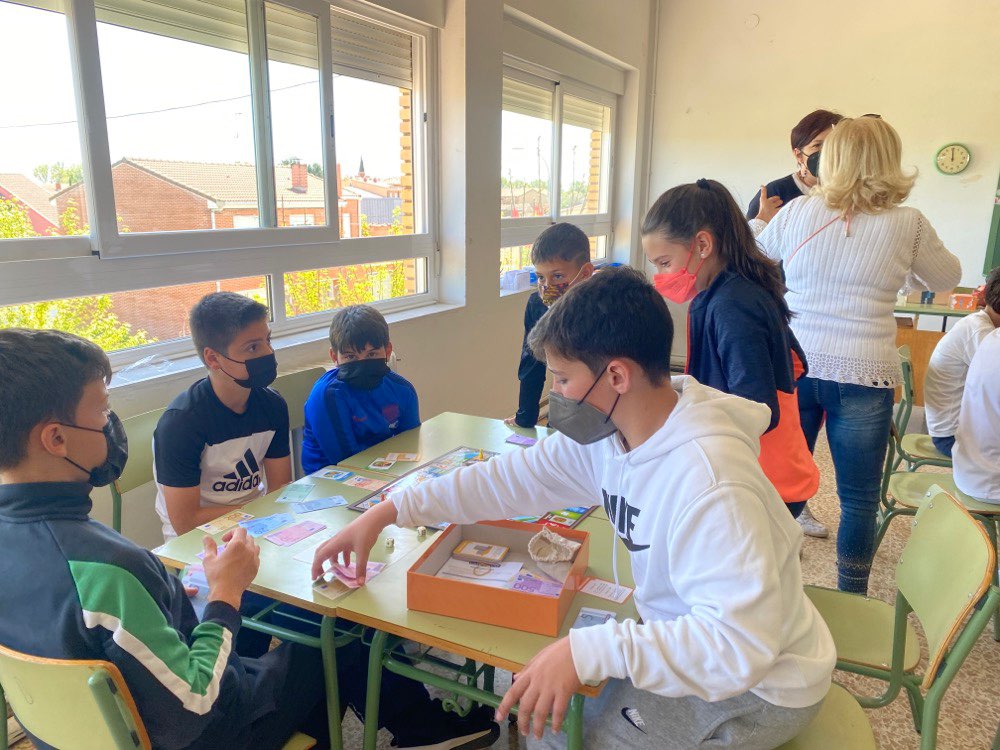 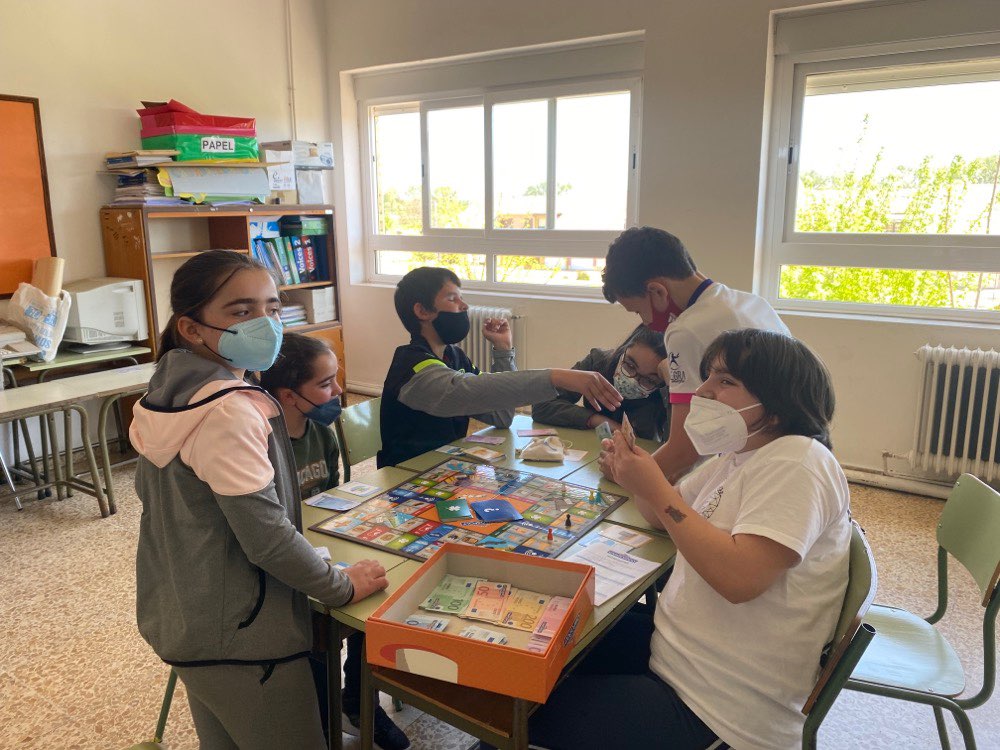 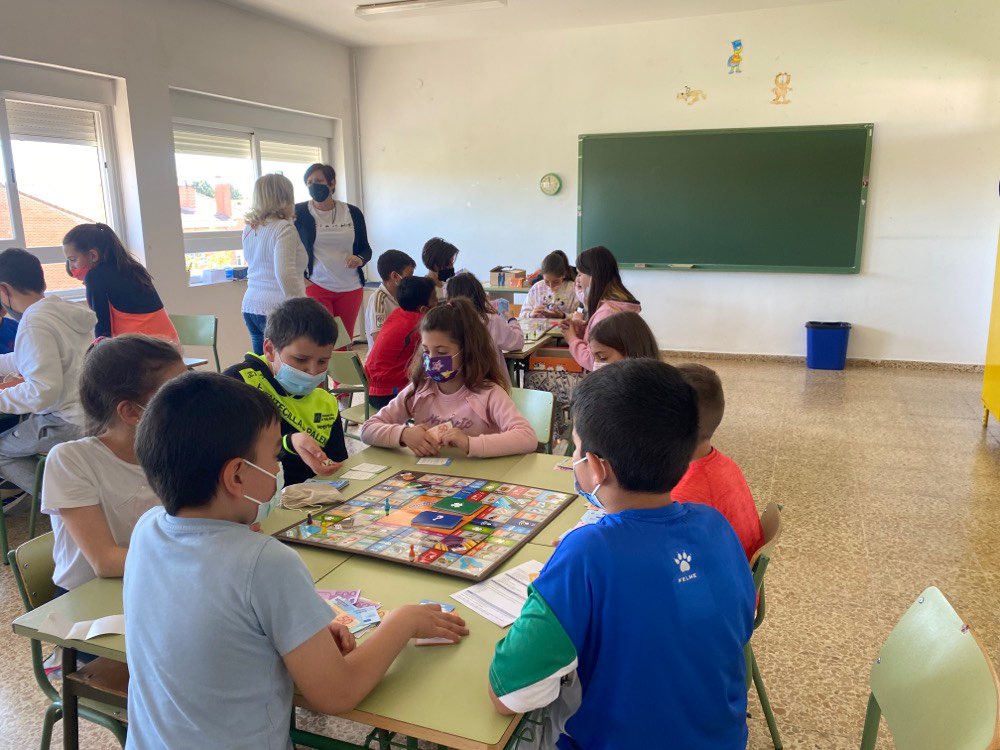 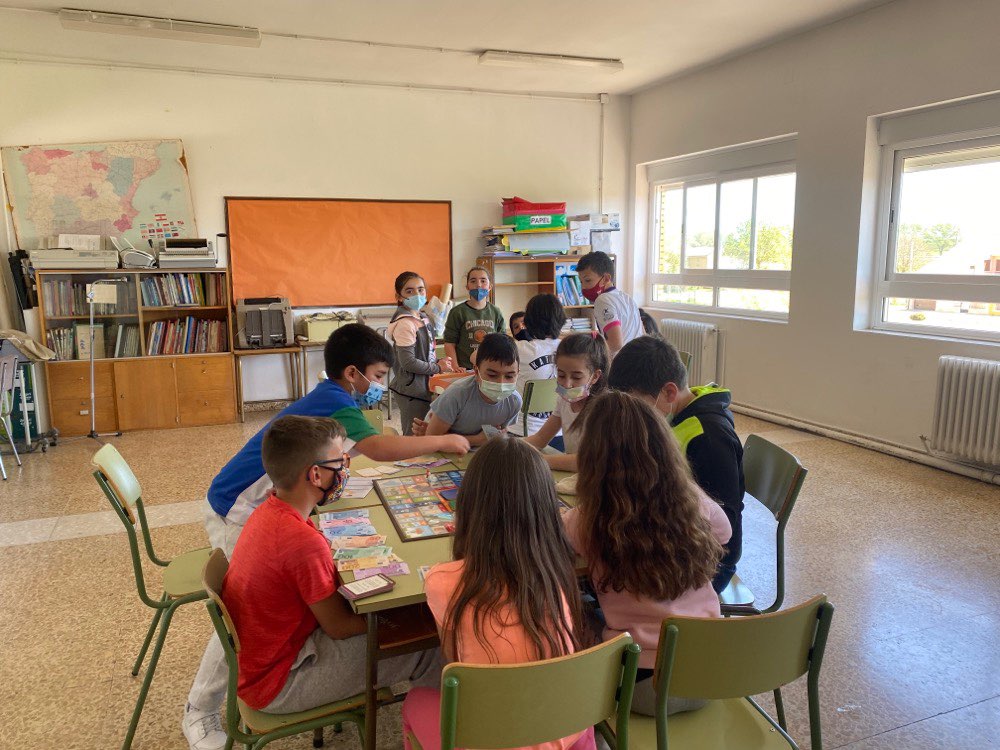 Expo trajes de jotas
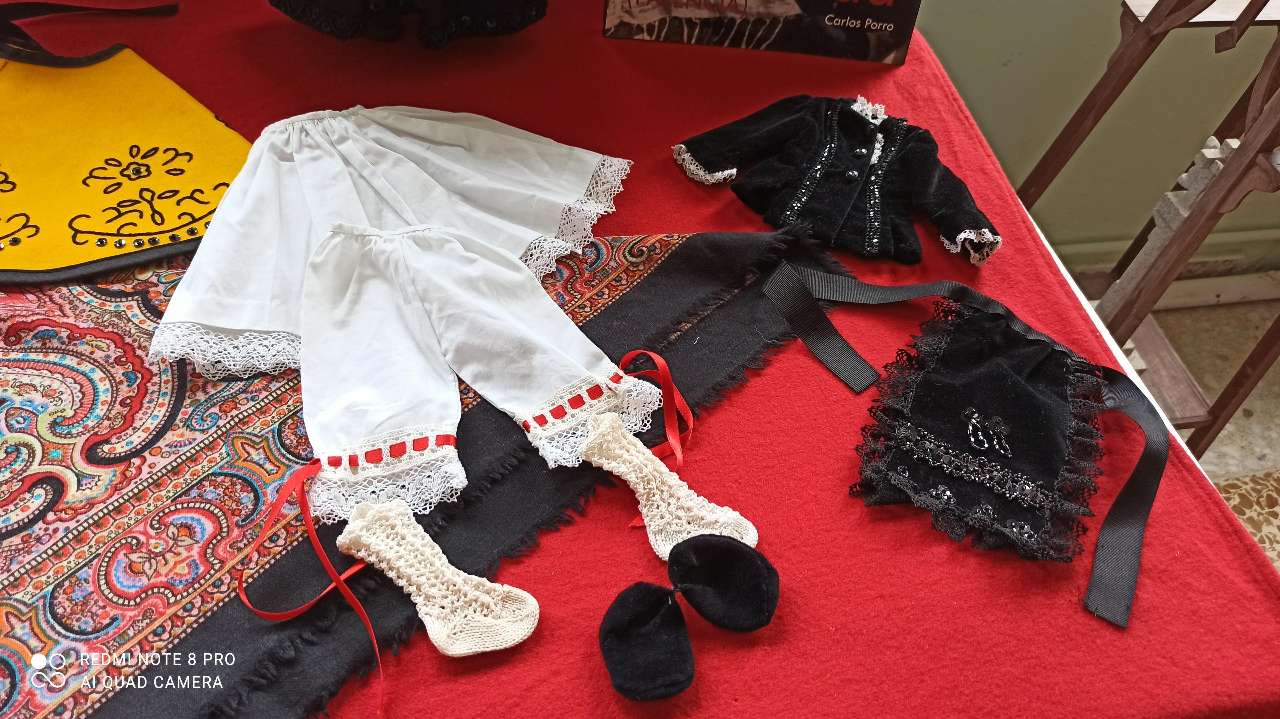 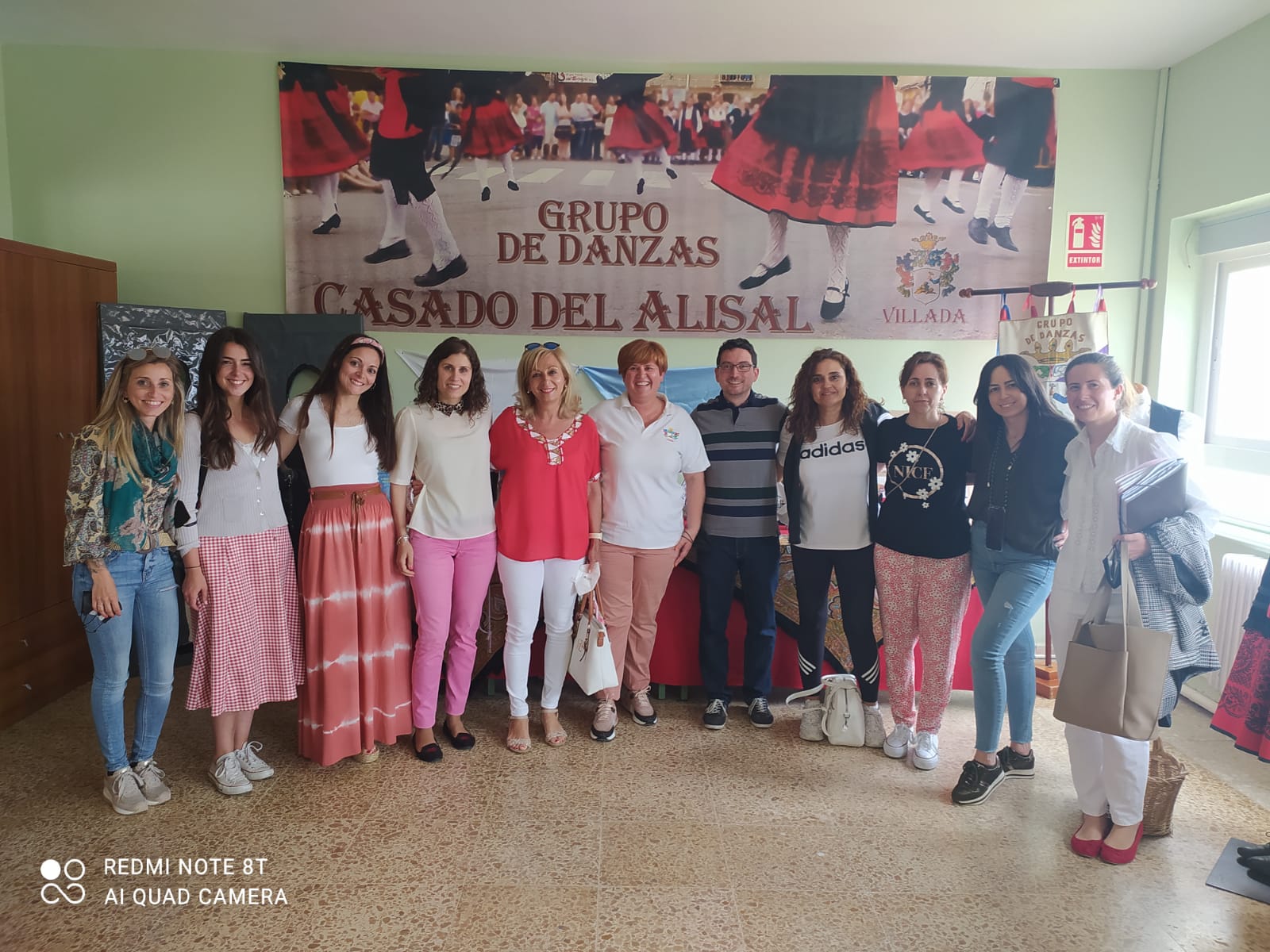 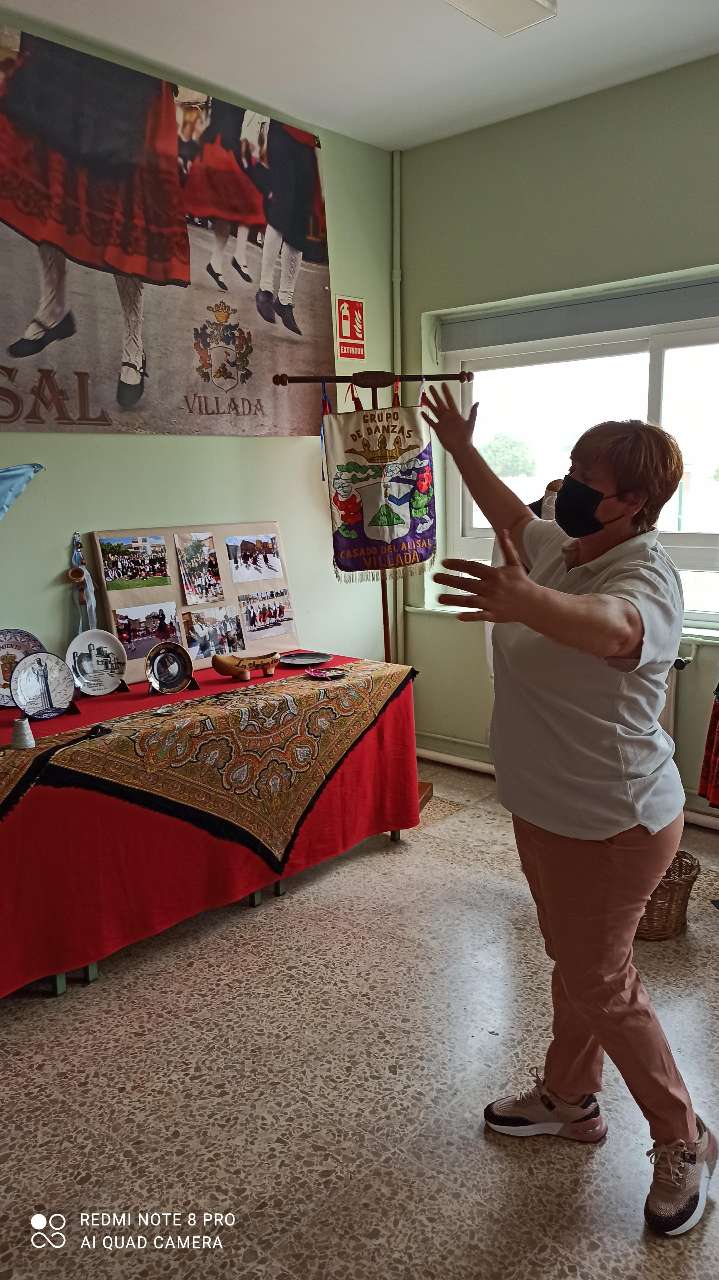 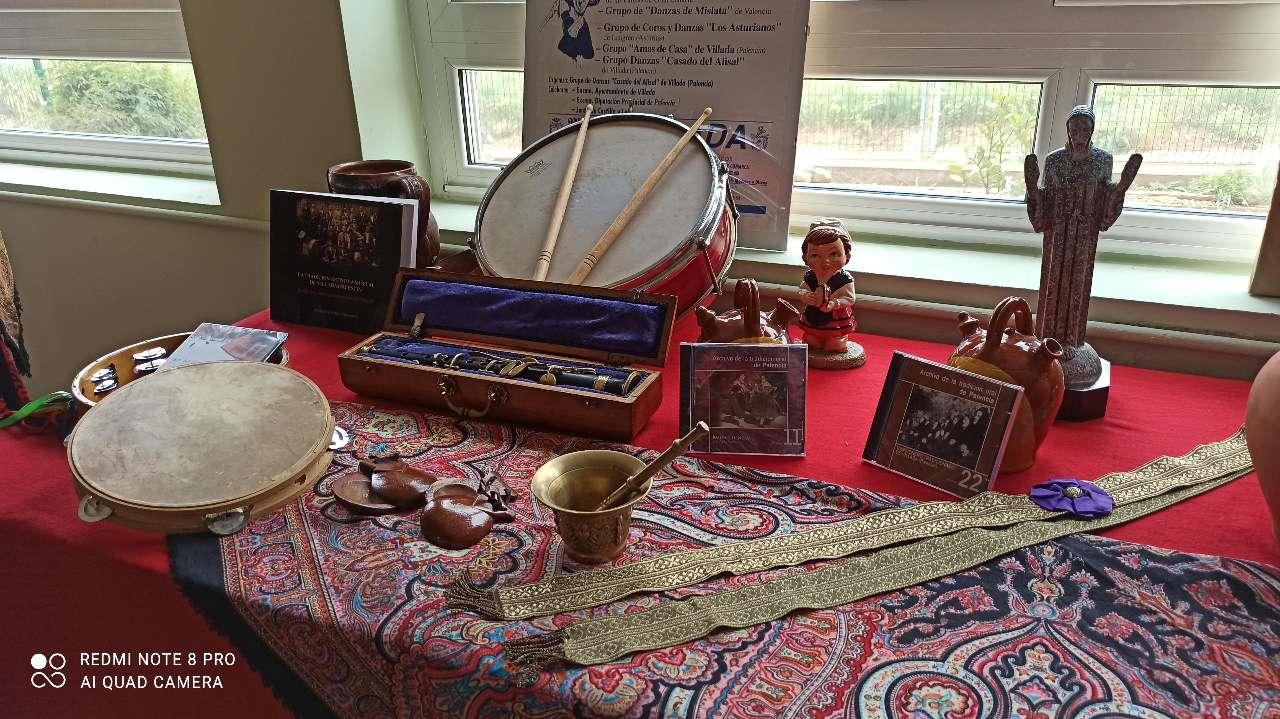 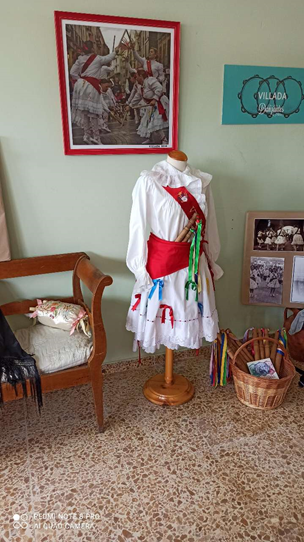 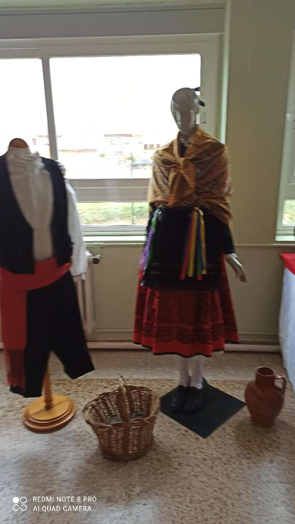 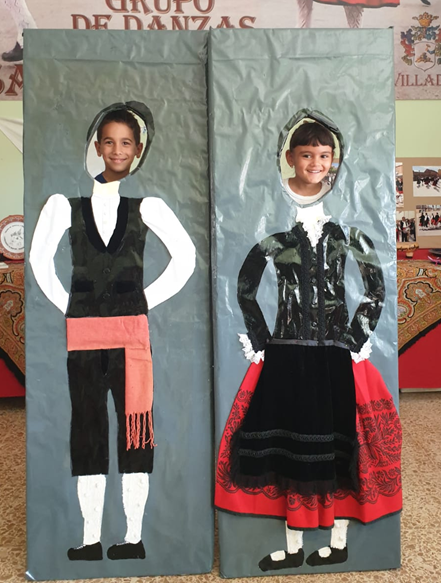 CARNAVAL: La vieja de las 7 patas de Villada,(nuestra patarrona). Las profes con todos los complementos referentes a 4 tradiciones de Villada
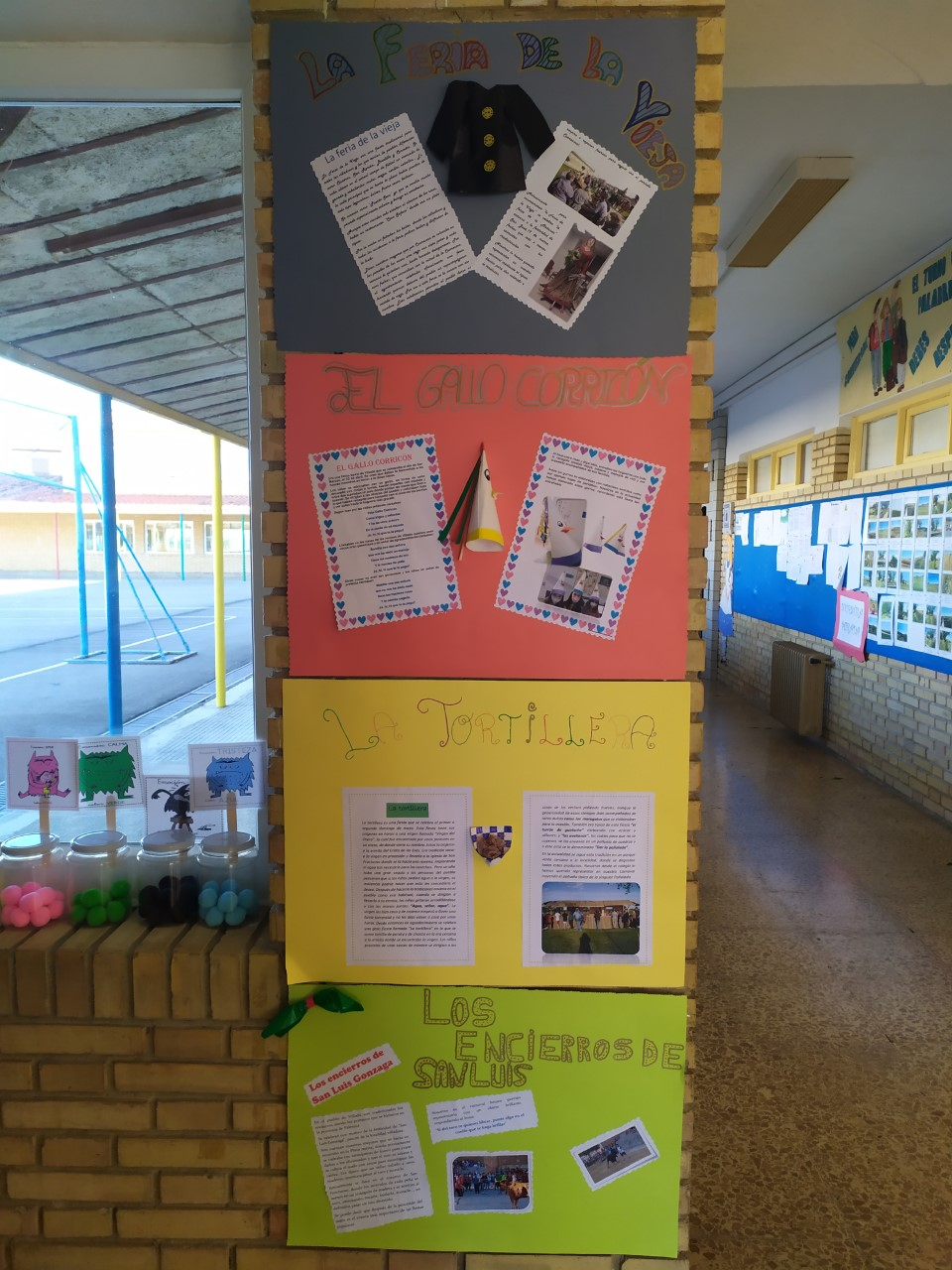 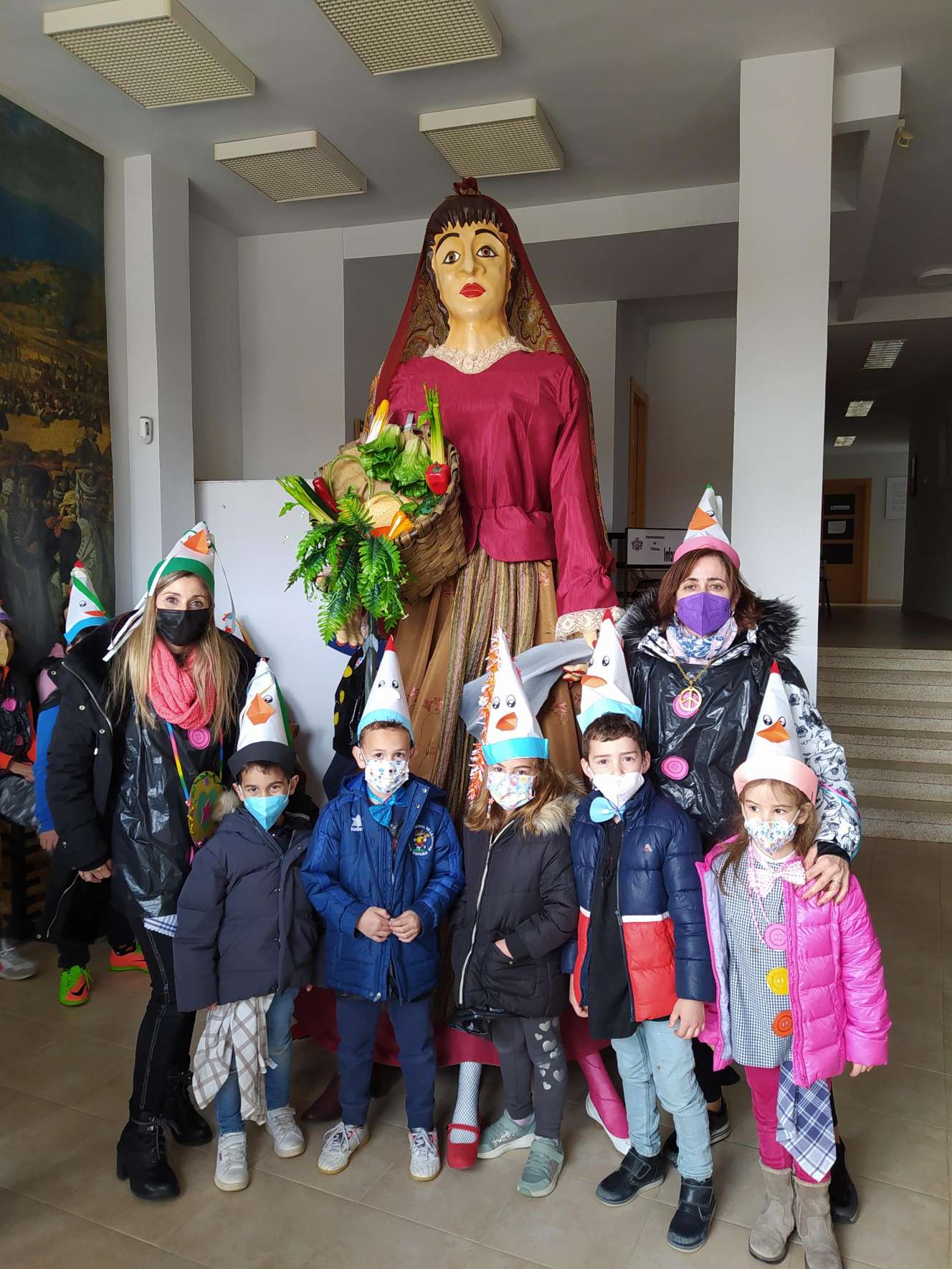 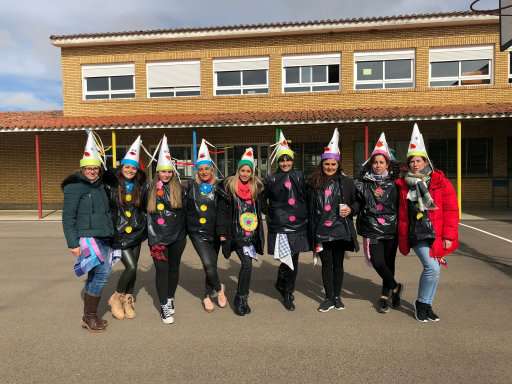 Todos bailamos la jota de Villada: